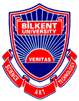 Bilkent University Department of Computer Engineering
CS342 Operating Systems
Chapter 7Deadlocks
Last Update: March 27, 2018
1
CS342 Operating Systems
İbrahim Körpeoğlu, Bilkent University
Objectives and Outline
Objectives
To develop a description of deadlocks, which prevent sets of concurrent processes from completing their tasks

To present a number of different methods for preventing or avoiding deadlocks in a computer system
Outline
The Deadlock Problem
System Model
Deadlock Characterization
Methods for Handling Deadlocks
Deadlock Prevention
Deadlock Avoidance
Deadlock Detection 
Recovery from Deadlock
2
CS342 Operating Systems
İbrahim Körpeoğlu, Bilkent University
The Deadlock Problem
A set of blocked processes each holding a resource and waiting to acquire a resource held by another process in the set
Example 
System has 2 disk drives
P1 and P2 each hold one disk drive and each needs another one
Example 
semaphores A and B, initialized to 1
    P0		   P1
wait (A);		wait(B)
wait (B);		wait(A)
3
CS342 Operating Systems
İbrahim Körpeoğlu, Bilkent University
Bridge Crossing Example
section1
section2
Traffic only in one direction
Each section of a bridge can be viewed as a resource
If a deadlock occurs, it can be resolved if one car backs up (preempt resources and rollback)
Several cars may have to be backed up if a deadlock occurs
Starvation is possible
Note – Most OSes do not prevent or deal with deadlocks
4
CS342 Operating Systems
İbrahim Körpeoğlu, Bilkent University
System Model
Resource types R1, R2, . . ., Rm
CPU cycles, memory space, I/O devices
Each resource type Ri has Wi instances.
Each process utilizes a resource as follows:
request  (may cause the process to wait)
use 
release
5
CS342 Operating Systems
İbrahim Körpeoğlu, Bilkent University
Deadlock Characterization
Deadlocks can arise if four conditions hold simultaneously
Mutual exclusion:  only one process at a time can use a resource	
Hold and wait:  a process holding at least one resource is waiting to acquire additional resources held by other processes
No preemption:  a resource can be released only voluntarily by the process holding it, after that process has completed its task
Circular wait:  there exists a set {P0, P1, …,PN, P0} of waiting processes such that P0 is waiting for a resource that is held by P1, P1 is waiting for a resource that is held by P2, …, Pn–1 is waiting for a resource that is held by Pn, and Pn is waiting for a resource that is held by P0.
6
CS342 Operating Systems
İbrahim Körpeoğlu, Bilkent University
Resource-Allocation Graph
A set of vertices V and a set of edges E.
V is partitioned into two types:
P = {P1, P2, …, Pn}, the set consisting of all the processes in the system
R = {R1, R2, …, Rm}, the set consisting of all resource types in the system
request edge – directed edge Pi  Rj
assignment edge – directed edge Rj  Pi
7
CS342 Operating Systems
İbrahim Körpeoğlu, Bilkent University
Resource-Allocation Graph (Cont.)
Process
Resource Type with 4 instances


Pi requests instance of Rj


Pi is holding an instance of Rj
Pi
Rj
Pi
Rj
8
CS342 Operating Systems
İbrahim Körpeoğlu, Bilkent University
Resource Allocation Graph With A Deadlock
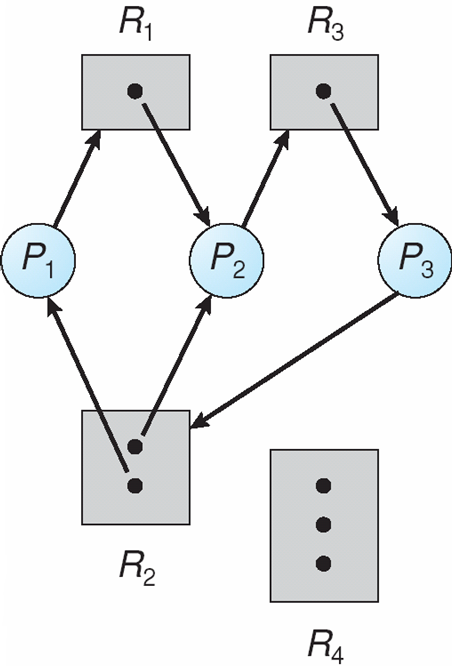 There is a cycle
and 
Deadlock
9
CS342 Operating Systems
İbrahim Körpeoğlu, Bilkent University
Graph With A Cycle But No Deadlock
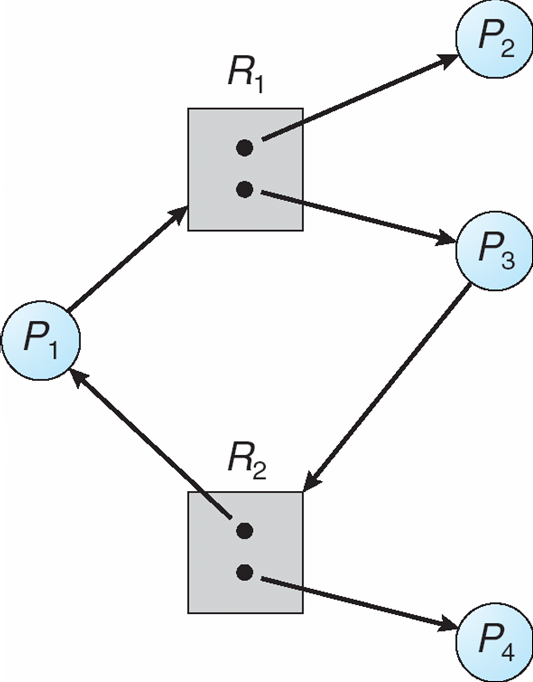 There is a cycle
but 
No Deadlock
10
CS342 Operating Systems
İbrahim Körpeoğlu, Bilkent University
Basic Facts
If graph contains no cycles  no deadlock
If graph contains a cycle 
if only one instance per resource type, then deadlock
Call it Single Instance System
if multiple instances per resource type, possibility of deadlock
Call it Multiple Instance System
11
CS342 Operating Systems
İbrahim Körpeoğlu, Bilkent University
Methods for Handling Deadlocks
Ensure that the system will never enter a deadlock state
Deadlock Prevention or  Deadlock Avoidance methods
Allow the system to enter a deadlock state and then recover
Deadlock Detection needed

Ignore the problem and pretend that deadlocks never occur in the system; 
Used by most operating systems, including UNIX
OS does not bother with deadlocks that can occur in applications
12
CS342 Operating Systems
İbrahim Körpeoğlu, Bilkent University
Deadlock Prevention
Basic Principle: Restrain the ways requests can be made
Mutual Exclusion – not required for sharable resources; must hold for nonsharable resources
Example:  spooling for printer
Hold and Wait – must guarantee that whenever a process requests a resource, it does not hold any other resources
Require process to request and allocated all its resources at beginning
Allow process to request resources only when it has none

Low resource utilization; starvation possible
13
CS342 Operating Systems
İbrahim Körpeoğlu, Bilkent University
Deadlock Prevention (Cont.)
No Preemption –
A process  holding resources makes request: if request cannot be granted, release (preempt) the held resources, and try again later.
Preempted resources are added to the list of resources for which the process is waiting
Process will be restarted only when it can regain its old resources, as well as the new ones that it was requesting.
Example: memory as a resource needed by a program

Circular Wait – impose a total ordering of all resource types, and require that each process requests resources in an increasing order
14
CS342 Operating Systems
İbrahim Körpeoğlu, Bilkent University
Deadlock Prevention (Cont.)
All resources are ordered and assigned an integer number
A process can request resources in increasing order of enumeration
Resources
R5
R1
R2
R3
R4
can only request and allocate in this order
Example:
Process 2 
Request R1
Request R2
Request R3
Process 3 
Request R3
Request R4
Process 1 
Request R2
Request R4
15
CS342 Operating Systems
İbrahim Körpeoğlu, Bilkent University
Proof
Consider the resources that are allocated at the moment. Consider the process that has the highest numbered allocated resource. 
That process will not block; will be able to continue and finish.  Because:
It can not make a request to a resource with a smaller number and get block. This will not happen. 
It can make a request to a resource with a larger number. That resource is not allocated yet (otherwise that would be the highest numbered allocated resource). Hence the process will get the resource immediately. In this way, that process will not block. Will be able to run and complete. 
Then, the same thing will be applicable to the process that is now holding the next highest numbered resource. That will be able to run and finish as well. 
All processes may run and finish sooner or later.
16
CS342 Operating Systems
İbrahim Körpeoğlu, Bilkent University
Deadlock Avoidance
Basic Principle: Requires that the system has some additional a priori information  available
Simplest and most useful model requires that each process declare the maximum number of resources of each type that it may needto  hold simultaneously. (maximum demand)

The deadlock-avoidance algorithm dynamically examines the resource-allocation state to ensure that there can never be a circular-wait condition.
Resource-allocation state is defined by the number of available and allocated resources, and the maximum demands of the processes
17
CS342 Operating Systems
İbrahim Körpeoğlu, Bilkent University
Safe state
When a process requests an available resource, system must decide if immediate allocation leaves the system in a safe state
A state is safe  if the system can allocate resources to each process (up to its maximum) in some order and still avoid a deadlock. 

We are considering a worst-case situation here. Even in the worst case (processes request up their maximum at the moment), we don’t have deadlock in a safe state.
18
CS342 Operating Systems
İbrahim Körpeoğlu, Bilkent University
Safe state
More formally: A system state is safe if there exists a safe sequence of all processes   (<P1, P2, …, Pn>)  such that  for each Pi, the resources that Pi  can still request can be satisfied by       currently available resources + resources held by all processes earlier in the sequence (all Pj, with j < i)
That is:
If Pi resource needs are not immediately available, then Pi can wait until all Pj (j < i) have finished
When Pj  finished, Pi can obtain needed resources, execute, return allocated resources, and terminate
When Pi terminates, Pi +1 can obtain its needed resources, and so on.
19
CS342 Operating Systems
İbrahim Körpeoğlu, Bilkent University
Basic Facts
If a system is in safe state  no deadlocks
If a system is in unsafe state  possibility of deadlock
Avoidance  ensure that a system will never enter an unsafe state.

This is done by:
Each time a request is made by a process for some resources: Check before allocating resources; if allocation would leave the system in  an unsafe state, then do not   allocate the resources; process is waited and resources are not allocated to that process. Otherwise resources can be allocated.
20
CS342 Operating Systems
İbrahim Körpeoğlu, Bilkent University
Safe, Unsafe , Deadlock State
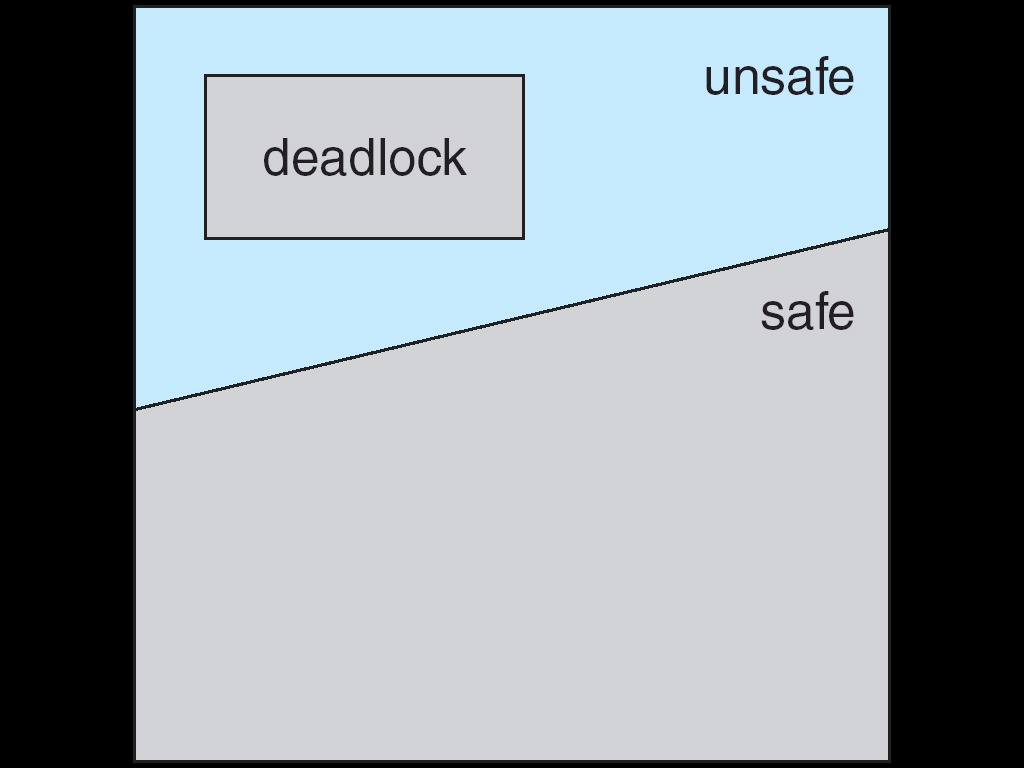 21
CS342 Operating Systems
İbrahim Körpeoğlu, Bilkent University
Avoidance Algorithms
Single instance of a resource type
Use a resource-allocation graph



Multiple instances of a resource type
 Use the banker’s algorithm
22
CS342 Operating Systems
İbrahim Körpeoğlu, Bilkent University
Resource-Allocation Graph Scheme
Claim edge Pi  Rj indicates that process Pi may request resource Rj; represented by a dashed line
Claim edge is converted  to a request edge when a process requests a resource
Request edge is converted to an assignment edge when the  resource is allocated to the process
When a resource is released by a process, assignment edge  is reconverted to a claim edge
Resources must be claimed a priori in the system
23
CS342 Operating Systems
İbrahim Körpeoğlu, Bilkent University
Resource-Allocation Graph
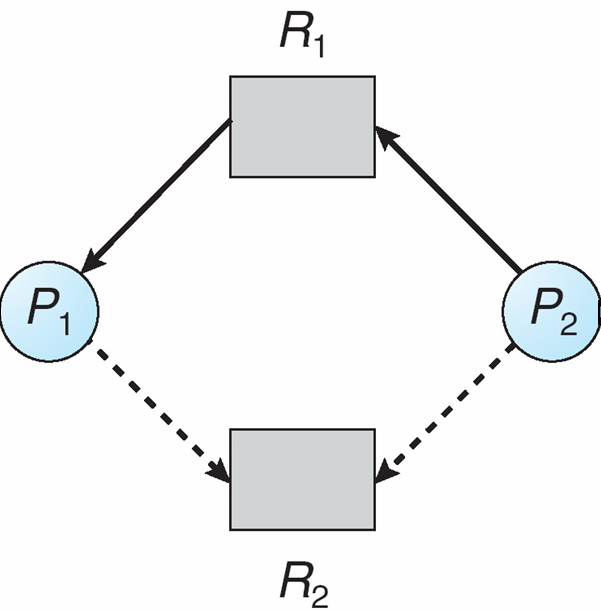 24
CS342 Operating Systems
İbrahim Körpeoğlu, Bilkent University
Resource-Allocation Graph
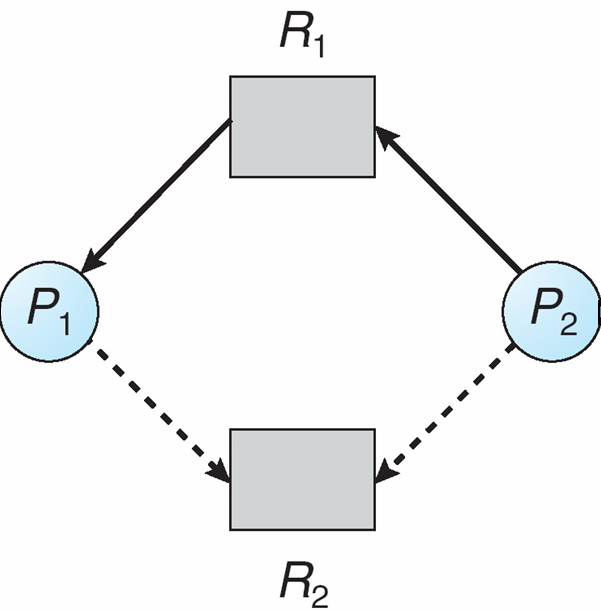 P2 requests R2; should we allocate?
25
CS342 Operating Systems
İbrahim Körpeoğlu, Bilkent University
Unsafe State In Resource-Allocation Graph
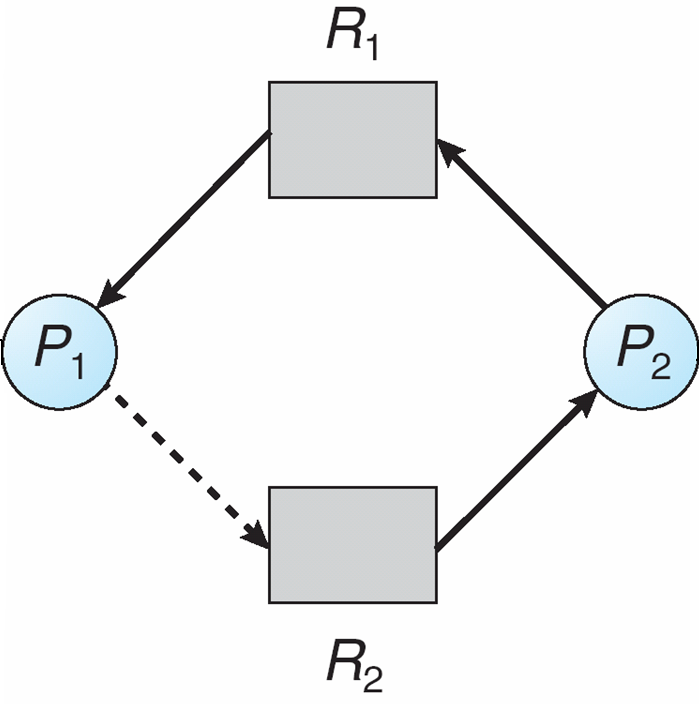 26
CS342 Operating Systems
İbrahim Körpeoğlu, Bilkent University
Resource-Allocation Graph Algorithm
Suppose that process Pi requests a resource Rj

The request can be granted only if converting the request edge to an assignment edge does not result in the formation of a cycle in the resource allocation graph.
27
CS342 Operating Systems
İbrahim Körpeoğlu, Bilkent University
Banker’s Algorithm
Multiple instances
Each process must a priori claim maximum use	
System will know maximum demand of each process

When a process requests a resource it may have to wait  
When a process gets all its resources, it must return them in a finite amount of time
28
CS342 Operating Systems
İbrahim Körpeoğlu, Bilkent University
Simple Example
Assume a resource A (printer) has 5 instances. 
There are 2 processes: P1, P2
Max demand is: 5 5 
Current Allocation is: 3 0 

Need is: ….?
Available is: …?


			Is the current state safe?
29
CS342 Operating Systems
İbrahim Körpeoğlu, Bilkent University
Simple Example
Assume P2 request 1 instance and it is granted. Is the new state safe?
Current Allocation will be : 3 1

Need is: ….. 
Available is: …..
30
CS342 Operating Systems
İbrahim Körpeoğlu, Bilkent University
Data Structures for the Banker’s Algorithm
Let n = number of processes, and 
     m = number of resources types.
Available:  Vector of length m. If Available[j] == k, there are k instances of resource type Rj  at the time deadlock avoidance algorithms is run.

Max: n x m matrix.  If Max[i,j] == k, then process Pi may request at most k instances of resource type Rj
Allocation:  n x m matrix.   If Allocation[i,j] == k then Pi is currently allocated k instances of Rj
Need:  n x m matrix. If Need[i,j] = k, then Pi may need k more instances of Rj  to complete its task			Need[i,j] = Max[i,j] – Allocation[i,j]
31
CS342 Operating Systems
İbrahim Körpeoğlu, Bilkent University
An example system state
Initially Available == Existing
Allresourcesin the
system
system state at some t (may change)
Need = Max - Allocation
32
CS342 Operating Systems
İbrahim Körpeoğlu, Bilkent University
Notation
Compare two vectors:
X is a matrix. 

Xi  is the ith row of the matrix: it is a vector. 
For example, X3 = [2 1 1]
Ex: compare V with Xi
V
Xi
V == Xi ?
V <= Xi ?Xi <= V ?
….
V is a vector; V = [3 3 2]
Ex: Compare [3 3 2] with [2 2 1]
[2 2 1] <= [3 3 2]
33
CS342 Operating Systems
İbrahim Körpeoğlu, Bilkent University
Safety Algorithm
1.	Let Work and Finish be vectors of length m and n, respectively.  Initialize:
Work = Available  (initialize Work temporary vector)
Finish [i] = false for i = 0, 1, …, n-1
     (Work is a temporary vector initialized to the Available (i.e., free) resources at that time when the safety check is performed)

2.	Find an i such that both: 
(a) Finish [i] = false
(b) Needi  Work
If no such i exists, go to step 4
Work = Work + AllocationiFinish[i] = truego to step 2

4.	If Finish [i] == true for all i, then the system state is safe; o.w. unsafe.
Available 
[3 3 2]
34
CS342 Operating Systems
İbrahim Körpeoğlu, Bilkent University
Resource-Request Algorithm for Process Pi
Requesti  : request vector for process Pi.        If Requesti[j] == k, then process Pi  wants k instances of resource type Rj

Algorithm

1. If Requesti  Needi go to step 2.  Otherwise, raise error condition, since process has exceeded its maximum claim
2. If Requesti  Available, go to step 3.  Otherwise Pi  must wait, since resources are not available
35
CS342 Operating Systems
İbrahim Körpeoğlu, Bilkent University
Resource-Request Algorithm for Process Pi
3. Pretend to allocate requested resources to Pi  by modifying the state as follows:
	Available = Available  – Requesti;
	Allocationi = Allocationi + Requesti;
   Needi = Needi – Requesti;

Run the Safety Check Algorithm:
   If safe  the requested resources are allocated to Pi  
   If unsafe  The requested resources are not allocated to Pi. 
                          Pi must wait. 
                          The old resource-allocation state is  restored.
36
CS342 Operating Systems
İbrahim Körpeoğlu, Bilkent University
Example of Banker’s Algorithm
5 processes P0  through P4; 
      3 resource types: A, B, and C
Existing Resources:  A (10 instances),  B (5 instances), and C (7 instances)
			Existing = [10, 5, 7]       initially, Available = Existing. 
Assume, processes indicated their maximum demand as follows:
Initially, Allocation matrix will
be all zeros. Need matrix will
be equal to the Max matrix.
37
CS342 Operating Systems
İbrahim Körpeoğlu, Bilkent University
Example of Banker’s Algorithm
Assume later, at an arbitrary time t, we have the following system state:
Need = 
Max - Allocation
Existing = [10 5 7]
Is it a safe state?
38
CS342 Operating Systems
İbrahim Körpeoğlu, Bilkent University
Example of Banker’s Algorithm
Try to find a row in Needi  that is <= Available.
P1.    run completion. Available becomes = [3 3 2] + [2 0 0] = [5 3 2]
P3.    run completion. Available becomes = [5 3 2] + [2 1 1] = [7 4 3]
P4.    run completion. Available becomes = [7 4 3] + [0 0 2] = [7 4 5]
P2.    run completion. Available becomes = [7 4 5] + [3 0 2] = [10 4 7]
P0.    run completion. Available becomes = [10 4 7] + [0 1 0] = [10 5 7]
We found a sequence of execution: P1, P3, P4, P2, P0. State is safe
39
CS342 Operating Systems
İbrahim Körpeoğlu, Bilkent University
Example:  P1 requests (1,0,2)
At that time Available is  [3 3 2]
First check that Request  Available (that is, (1,0,2)  (3,3,2)  true. 
Then check the new state for safety:
new state (we did not go to that state yet; we are just checking)
40
CS342 Operating Systems
İbrahim Körpeoğlu, Bilkent University
Example:  P1 requests (1,0,2)
new state
Can we find a sequence? 
Run P1. Available becomes = [5 3 2]
Run P3. Available becomes = [7 4 3]
Run P4. Available becomes = [7 4 5]
Run P0. Available becomes = [7 5 5]
Run P2. Available becomes = [10 5 7]
Sequence is: 
P1, P3, P4, P0, P2
Yes, New State is safe. 
We can grant the request. 
Allocate desired resourcesto process P1.
41
CS342 Operating Systems
İbrahim Körpeoğlu, Bilkent University
P4  requests (3,3,0)?
Current state
If this is current state, what happens if  P4  requests  (3 3 0)?

There is no available resource to satisfy the request. P4 will be waited.
42
CS342 Operating Systems
İbrahim Körpeoğlu, Bilkent University
P0 requests (0,2,0)? Should we grant?
Current state
System is in this state. 
P0 makes a request: [0, 2, 0].   Should we grant.
43
CS342 Operating Systems
İbrahim Körpeoğlu, Bilkent University
P0 requests (0,2,0)? Should we grant?
Assume we allocate 0,2,0 to P0. The new state will be as follows.
New state
Is it safe?
No process has a row in Need matrix that is less than or equal to Available. Therefore, the new state would be UNSAFE. Hence we should not go 
to the new state.  The request is not granted. P0 is waited.
44
CS342 Operating Systems
İbrahim Körpeoğlu, Bilkent University
Deadlock Detection
Allow system to enter deadlock state 
Detection algorithm
Recovery scheme
45
CS342 Operating Systems
İbrahim Körpeoğlu, Bilkent University
Single Instance of Each Resource Type
Maintain wait-for graph
Nodes are processes
Pi  Pj   if Pi is waiting for Pj
Periodically invoke an algorithm that searches for a cycle in the graph. If there is a cycle, there exists a deadlock

An algorithm to detect a cycle in a graph requires an order of n2 operations, where n is the number of vertices in the graph
46
CS342 Operating Systems
İbrahim Körpeoğlu, Bilkent University
Single Instance of Each Resource Type
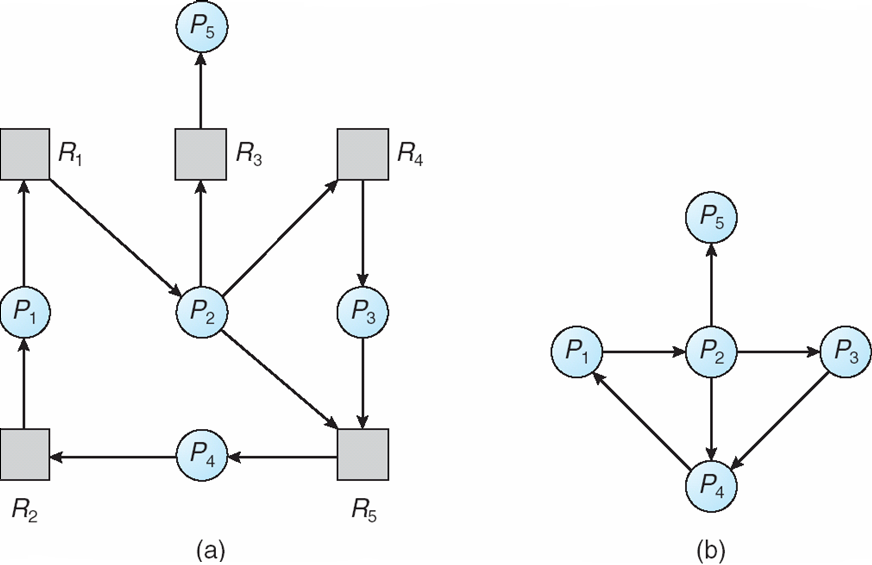 47
CS342 Operating Systems
İbrahim Körpeoğlu, Bilkent University
Several Instances of Research Type
Available:  A vector of length m indicates the number of available resources of each type.
Allocation:  An n x m matrix defines the number of resources of each type currently allocated to each process.
Request:  An n x m matrix indicates the current request  of each process.  If Request [ij] = k, then process Pi is requesting k more instances of resource type Rj.
System state is represented by this information
48
CS342 Operating Systems
İbrahim Körpeoğlu, Bilkent University
Detection Algorithm
1.	Let Work and Finish be vectors of length m and n, respectively. Initialize:
(a) Work = Available
(b)	For i = 1,2, …, n,         if Allocationi  0, then                  Finish[i] = false;        otherwise, Finish[i] = true

2.	Find an index i such that both:
(a)	Finish[i] == false
(b)	Requesti  Work
If no such i exists, go to step 4
49
CS342 Operating Systems
İbrahim Körpeoğlu, Bilkent University
Detection Algorithm (Cont.)
3.	Work = Work + AllocationiFinish[i] = truego to step 2
4.	If Finish[i] == false, for some i, 1  i   n, then the system is in deadlock state. Moreover, if Finish[i] == false, then Pi is deadlocked
50
CS342 Operating Systems
İbrahim Körpeoğlu, Bilkent University
Example of Detection Algorithm
Five processes P0 through P4; three resource types A (7 instances), B (2 instances), and C (6 instances)
Snapshot at time  t:










	Sequence <P0, P2, P3, P1, P4> will result in Finish[i] = true for all i
51
CS342 Operating Systems
İbrahim Körpeoğlu, Bilkent University
Example of Detection Algorithm
Can we find a row i in Request that can be satisfied with Available, i.e. Requesti <= Available?
P0 is not deadlocked at the moment. Run completion. Available becomes: [0 1 0]
Then P2 can be satisfied. Can run completion. Available becomes: [3 1 3]
Then P3 can be satisfied. Can run completion. Available becomes: [5 2 4]
Then P1 can be satisfied. Can run completion. Available becomes: [7 2 4]
Then P4 can be satisfied. Can run completion. Available becomes: [7 2 6]
52
CS342 Operating Systems
İbrahim Körpeoğlu, Bilkent University
Another example
Lets assume at time t2, P2 makes a request for  an additional instance of type C. Then Request matrix becomes
	








Is the system deadlocked?  Check it.
53
CS342 Operating Systems
İbrahim Körpeoğlu, Bilkent University
Check
We can run P0.  Then Available becomes:   [0 1 0]
Now, we can not find a row of Request that can be satisfied. 
Hence all processes P1, P2, P3, and P4 have to wait in their requests. We
have a deadlock. 
Processes P1, P2, P3, and P4 are deadlocked processes.
54
CS342 Operating Systems
İbrahim Körpeoğlu, Bilkent University
Detection-Algorithm Usage
When, and how often, to invoke depends on:
How often a deadlock is likely to occur?
How many processes will need to be rolled back?
one for each disjoint cycle
If detection algorithm is invoked arbitrarily, there may be many cycles in the resource graph and so we would not be able to tell which of the many deadlocked processes “caused” the deadlock
55
CS342 Operating Systems
İbrahim Körpeoğlu, Bilkent University
Recovery from Deadlock:  Process Termination
Abort all deadlocked processes
Abort one process at a time until the deadlock cycle is eliminated
In which order should we choose to abort?
Priority of the process
How long process has computed, and how much longer to completion
Resources the process has used
Resources process needs to complete
How many processes will need to be terminated
Is process interactive or batch?
56
CS342 Operating Systems
İbrahim Körpeoğlu, Bilkent University
Recovery from Deadlock: Resource Preemption
Selecting a victim – minimize cost
Rollback – return to some safe state, restart process for that state
Starvation –  same process may always be picked as victim, include number of rollback in cost factor
57
CS342 Operating Systems
İbrahim Körpeoğlu, Bilkent University
References
The slides here are adapted/modified from the textbook and its slides: Operating System Concepts, Silberschatz  et al., 7th,  8th, 9th  editions,  Wiley. 


REFERENCES
Operating System Concepts, Silberschatz et al. Wiley. 
Modern Operating Systems, Andrew S. Tanenbaum.
58
CS342 Operating Systems
İbrahim Körpeoğlu, Bilkent University